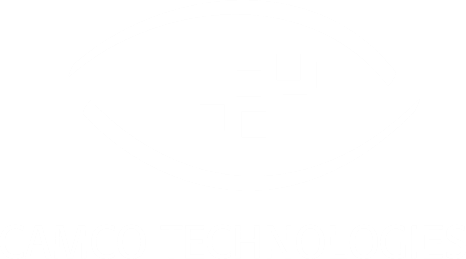 “Smart Investment”

    Ports and Intermodal Terminals
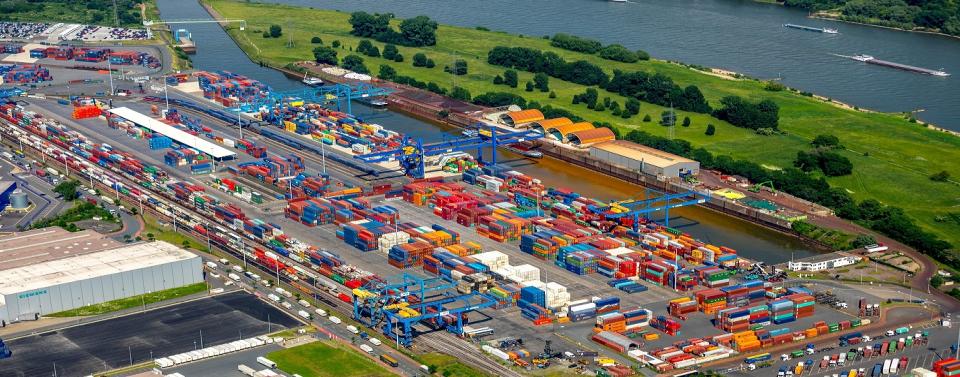 1
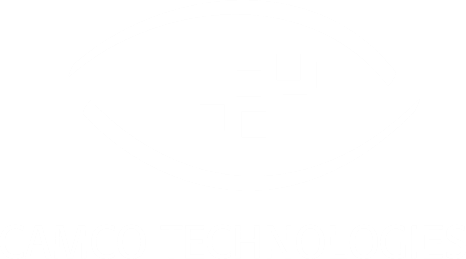 Port and Intermodal Transport

Challenges and risks
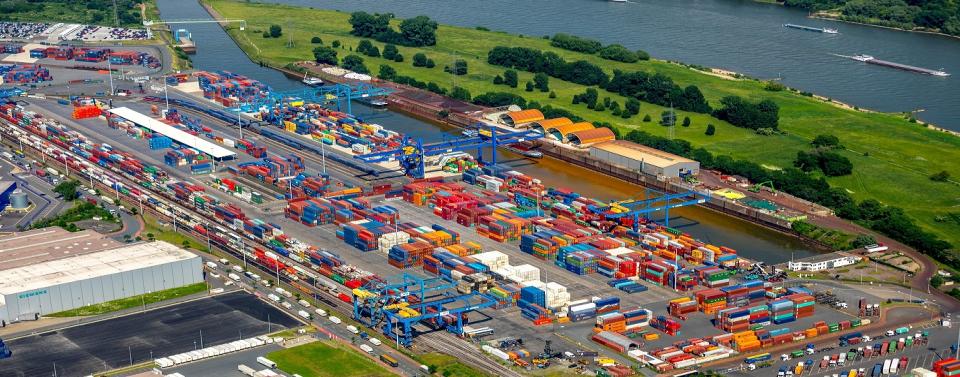 SAFETY 
DAILY PERFORMANCE
OPERATIONAL COMPLEXITY 
 COMPETITION
PROFITABILITY
TROUGHPUT
YARD PRODUCTIVITY
SATISFYING YOUR CLIENTS
2
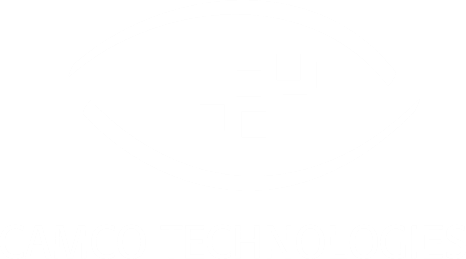 TERMINAL  CHALLENGES 
movie
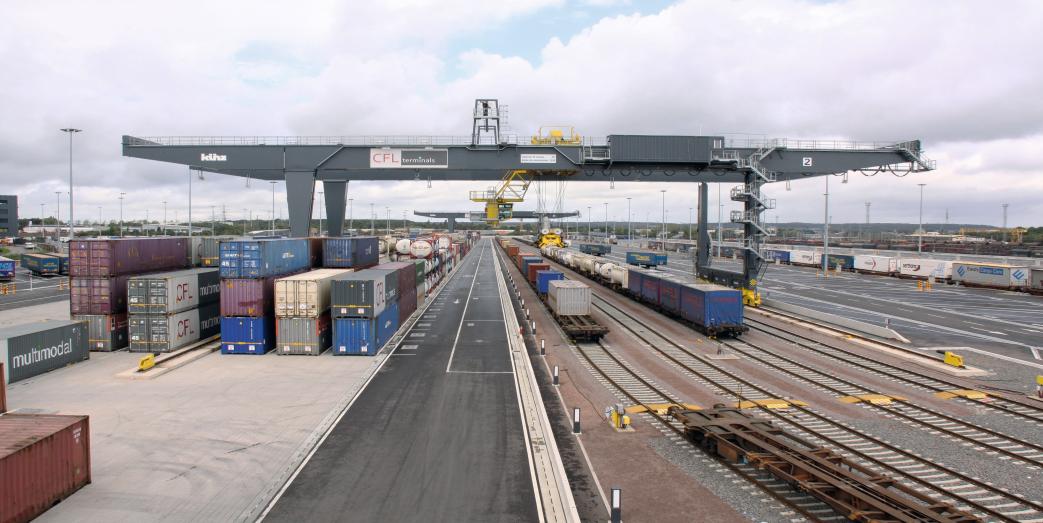 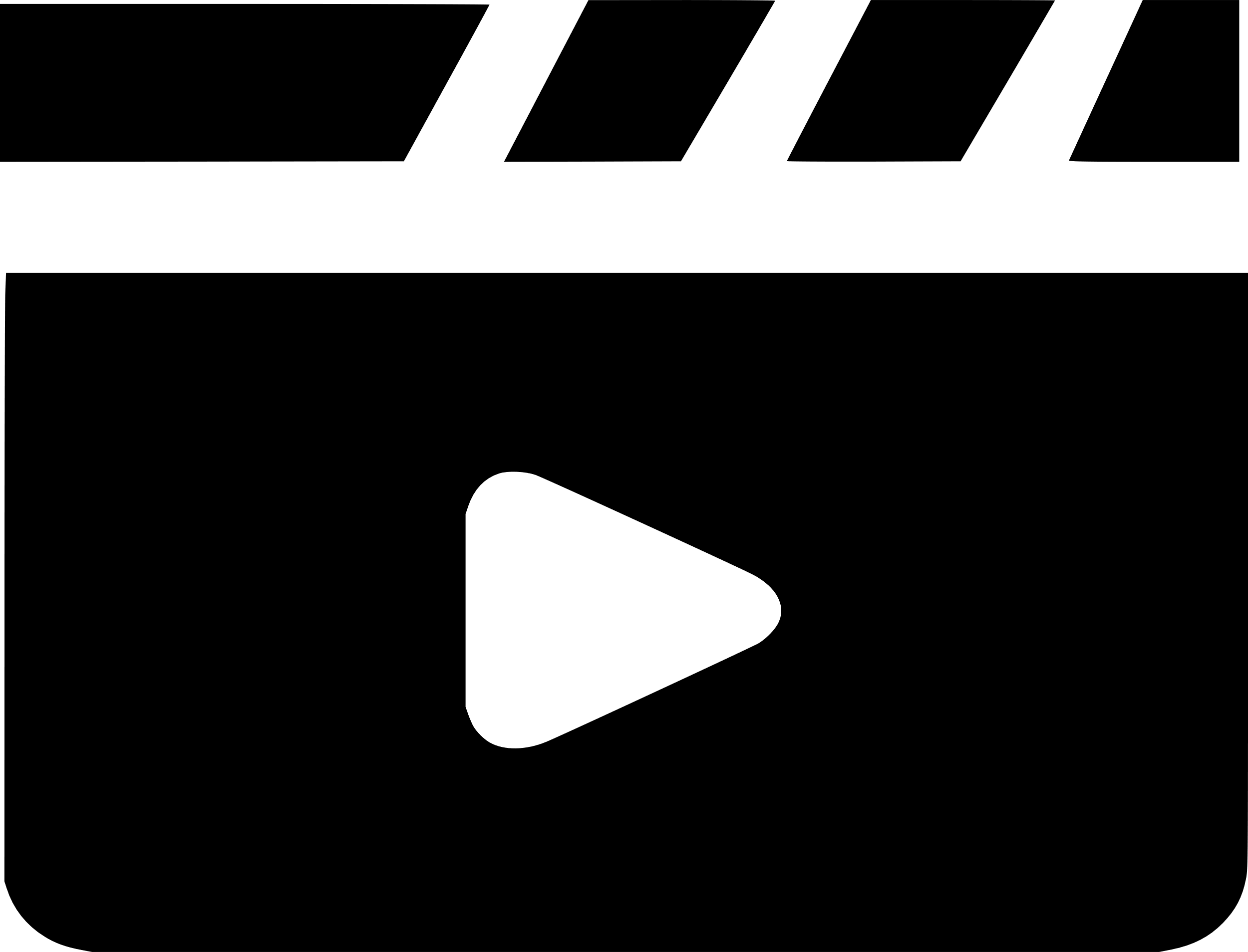 3
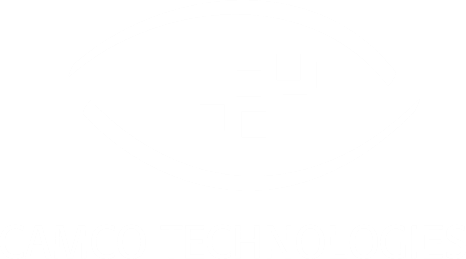 Port and Intermodal Transport

Maximizing efficiency
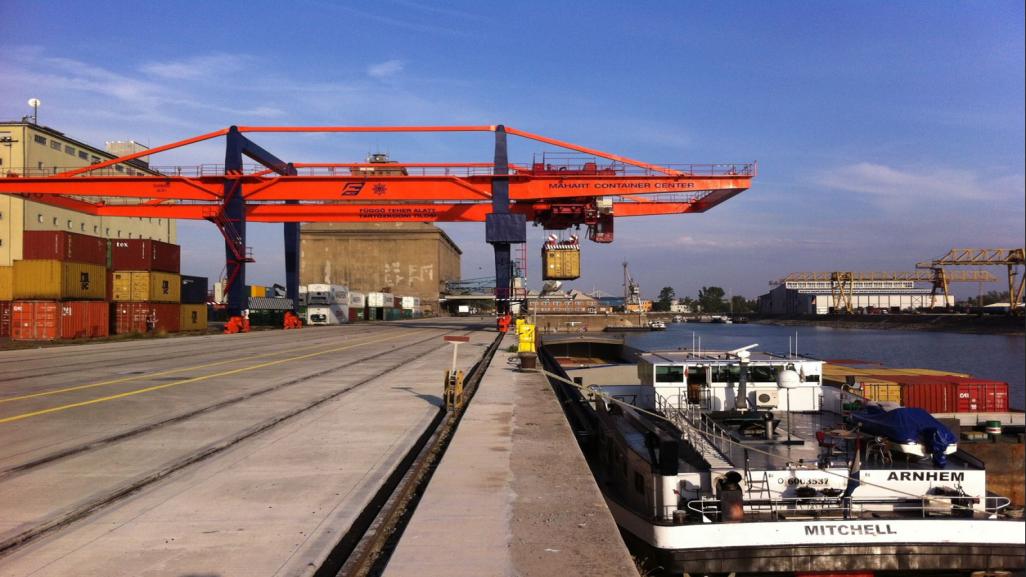 IMPROVING SAFETY 
MORE EFFICIENT FREIGHT HANDLING
MORE PROFITABLE WHEN MARGINS ARE SHRINKING
A STEP AHEAD TOWARDS COMPETITION
DOING MORE WITH LESS SPACE
ACCURATE  DATA 
INVENTORY AND DAMAGE CLAIMS
YOU CAN SET NEW GOALS
BETTER SERVICE TOWARDS YOUR CLIENTS
4
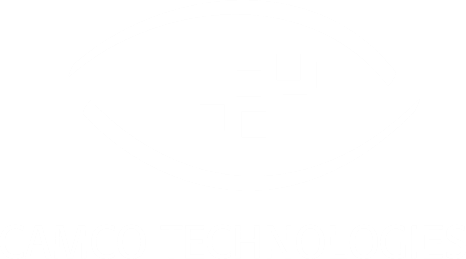 “Smart Investment”

    Ports and Intermodal Terminals
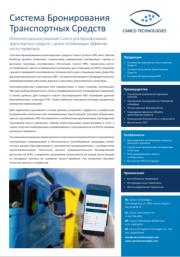 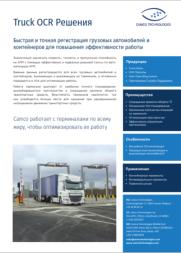 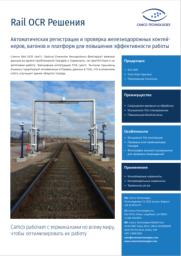 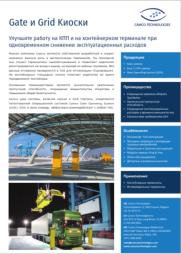 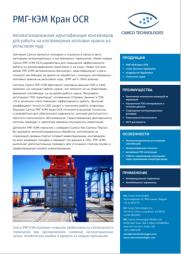 5
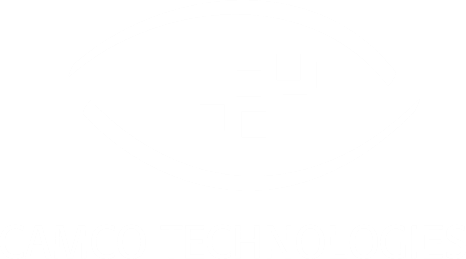 Investing in automation
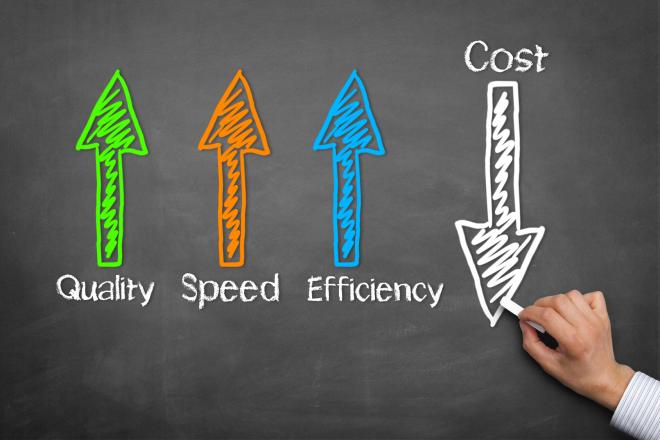 6